Ενότητα 3
Νεοελληνική Γλώσσα Α’ Γυμνασίου
Επιχειρηματολογία
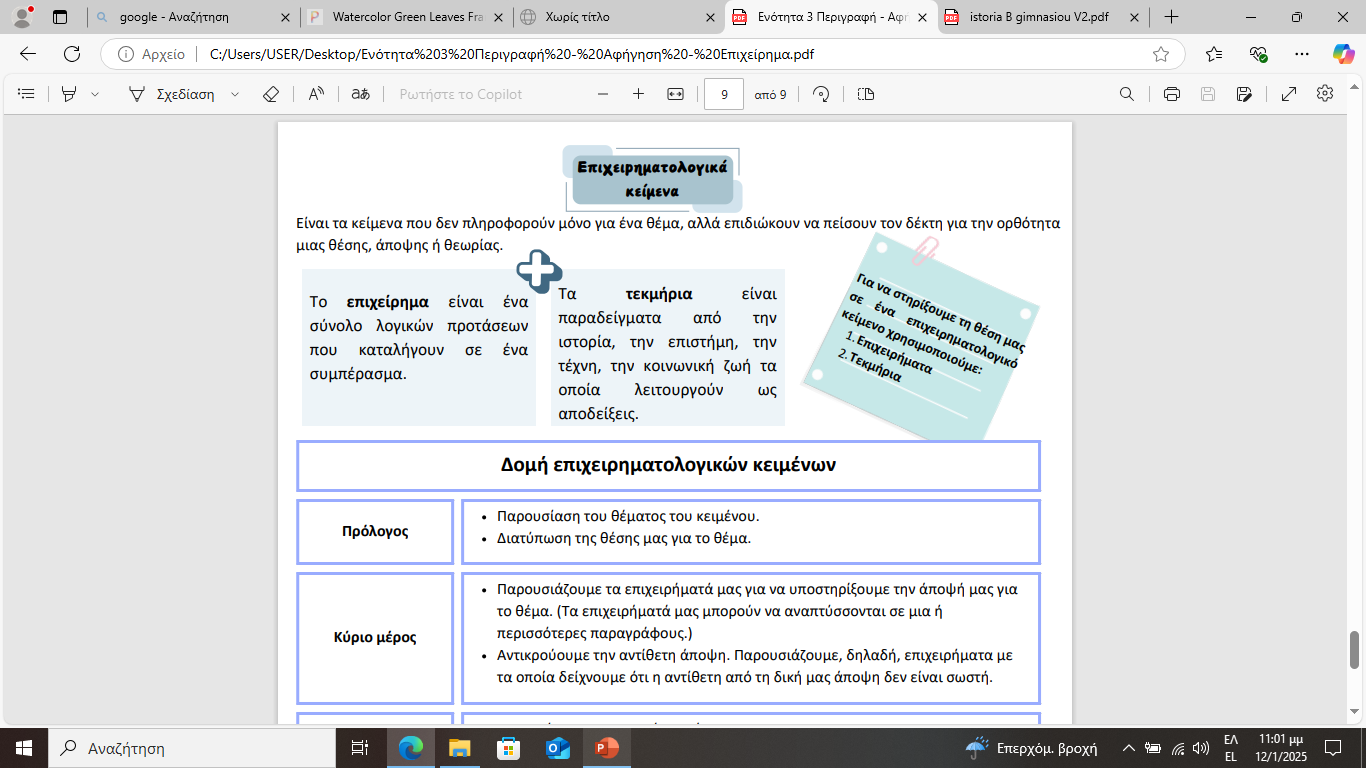 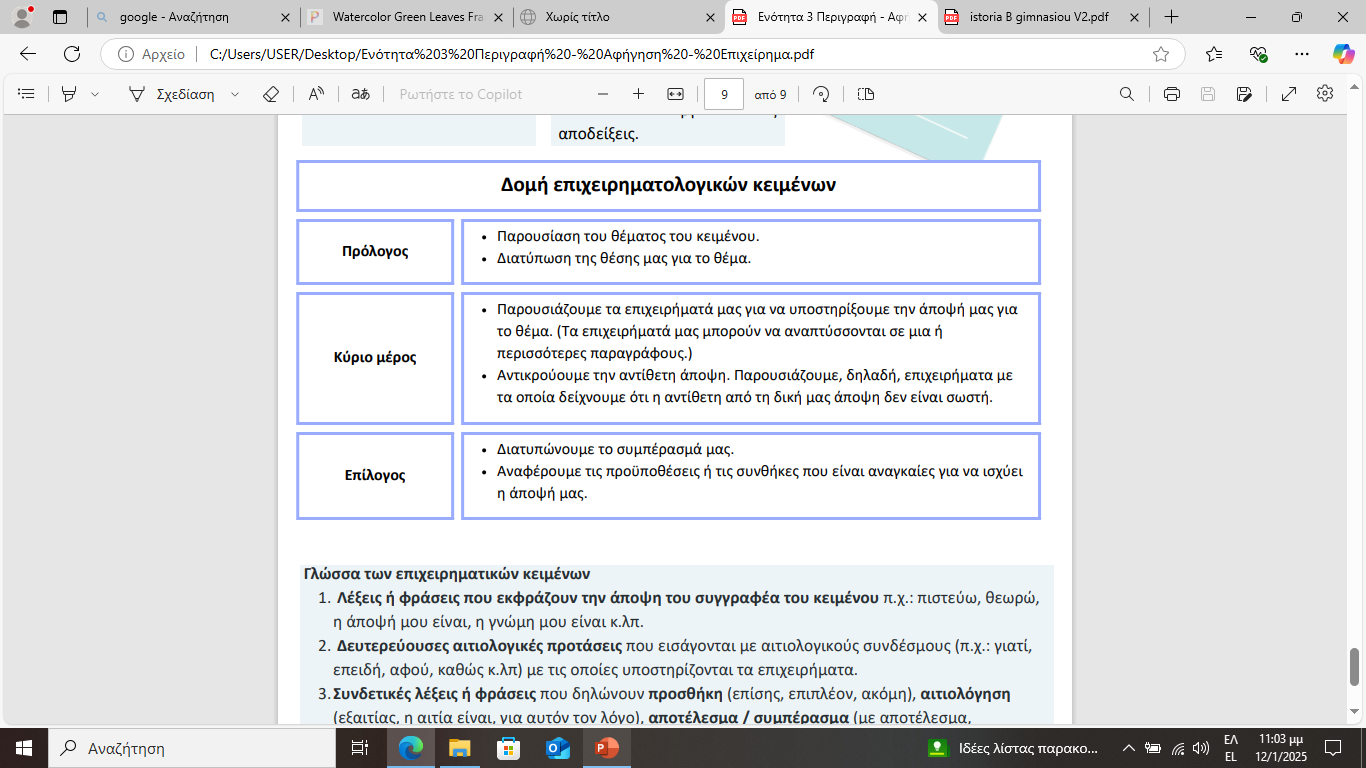 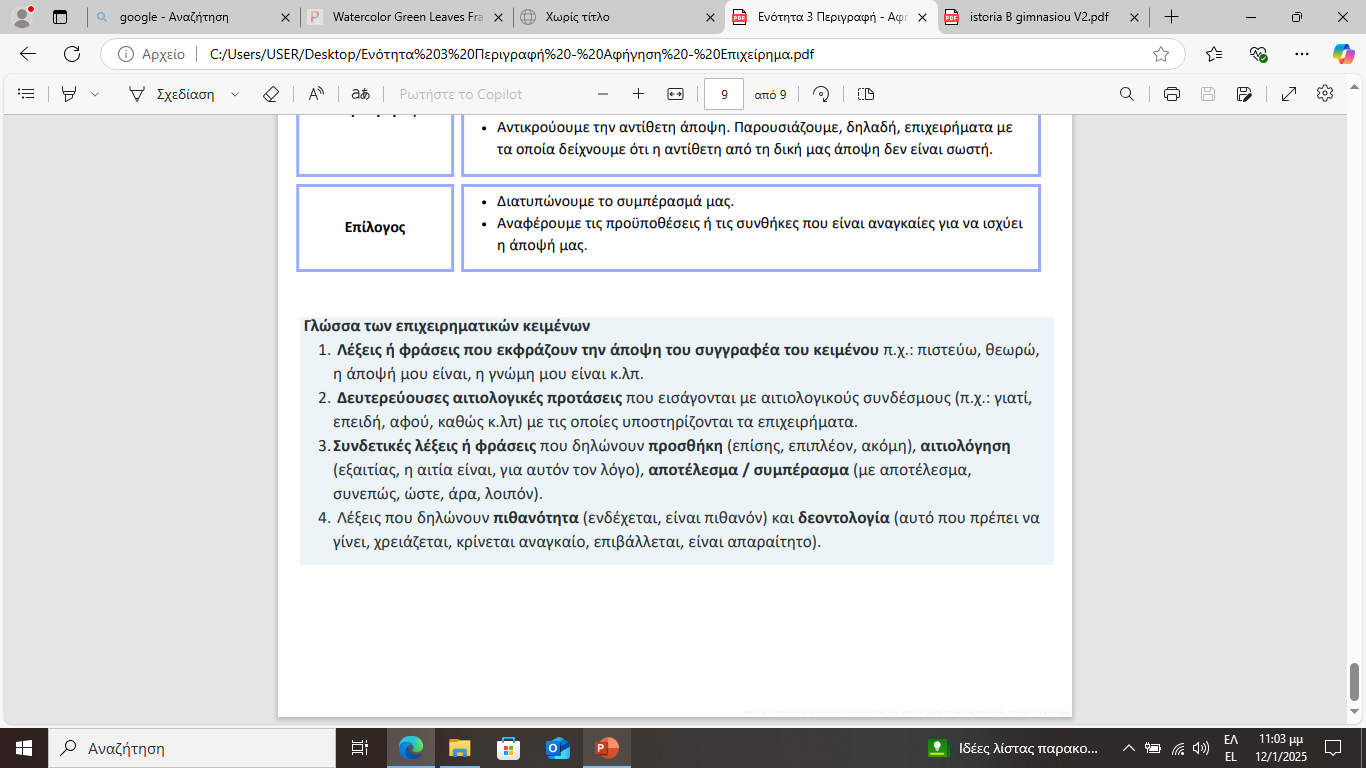 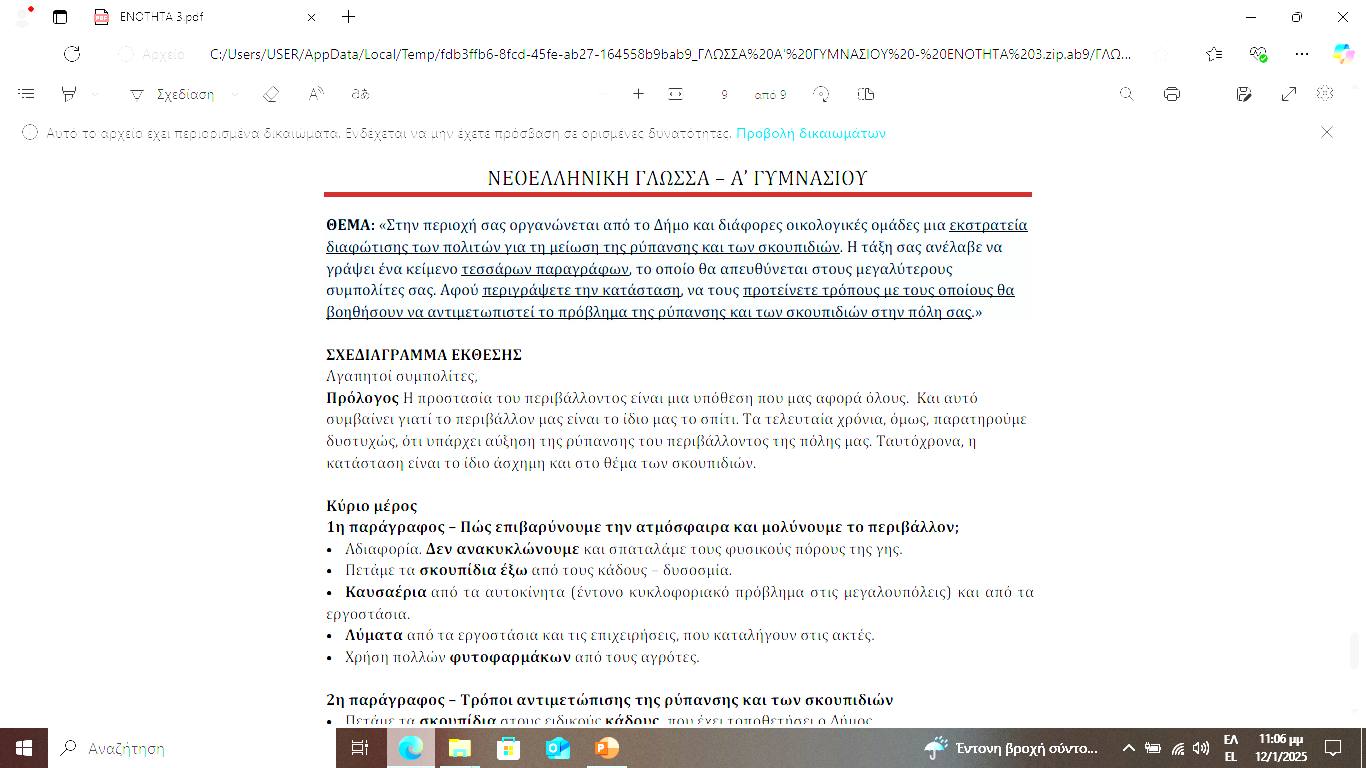 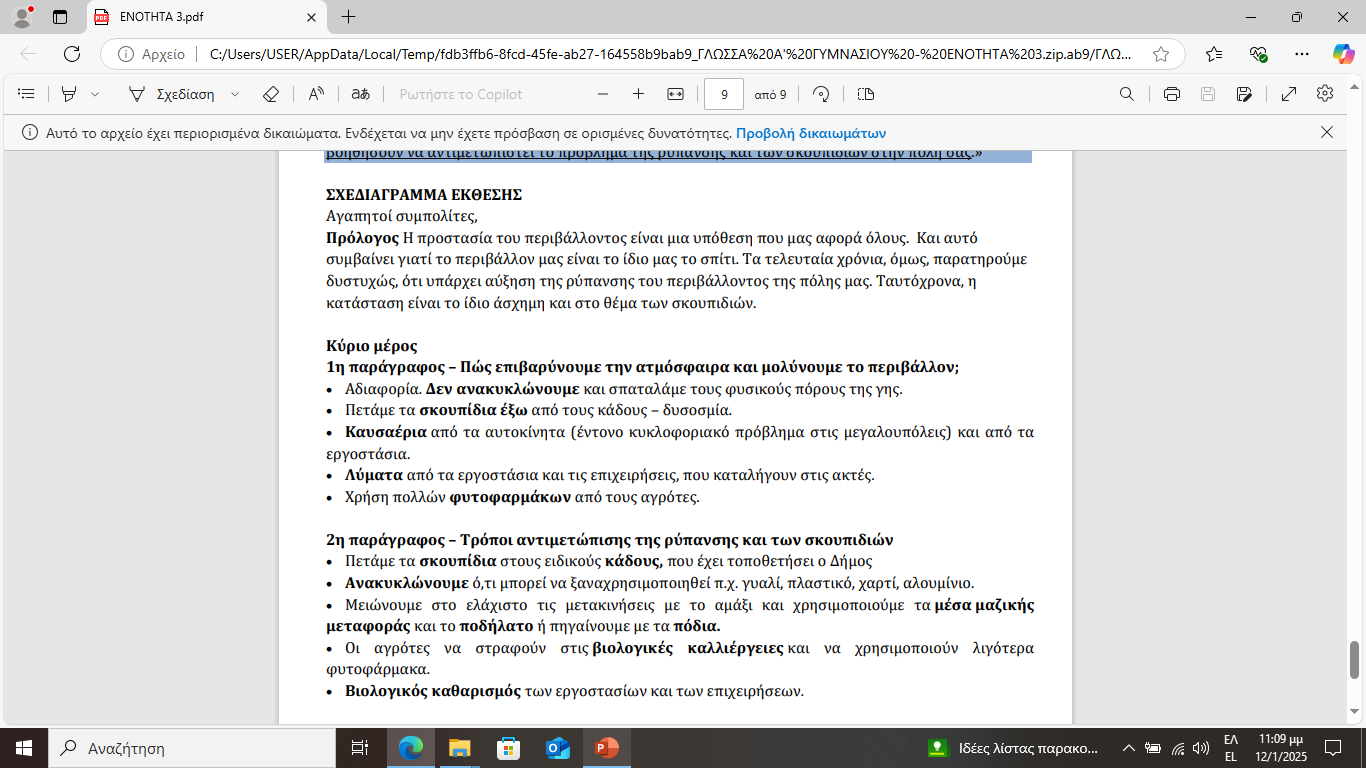 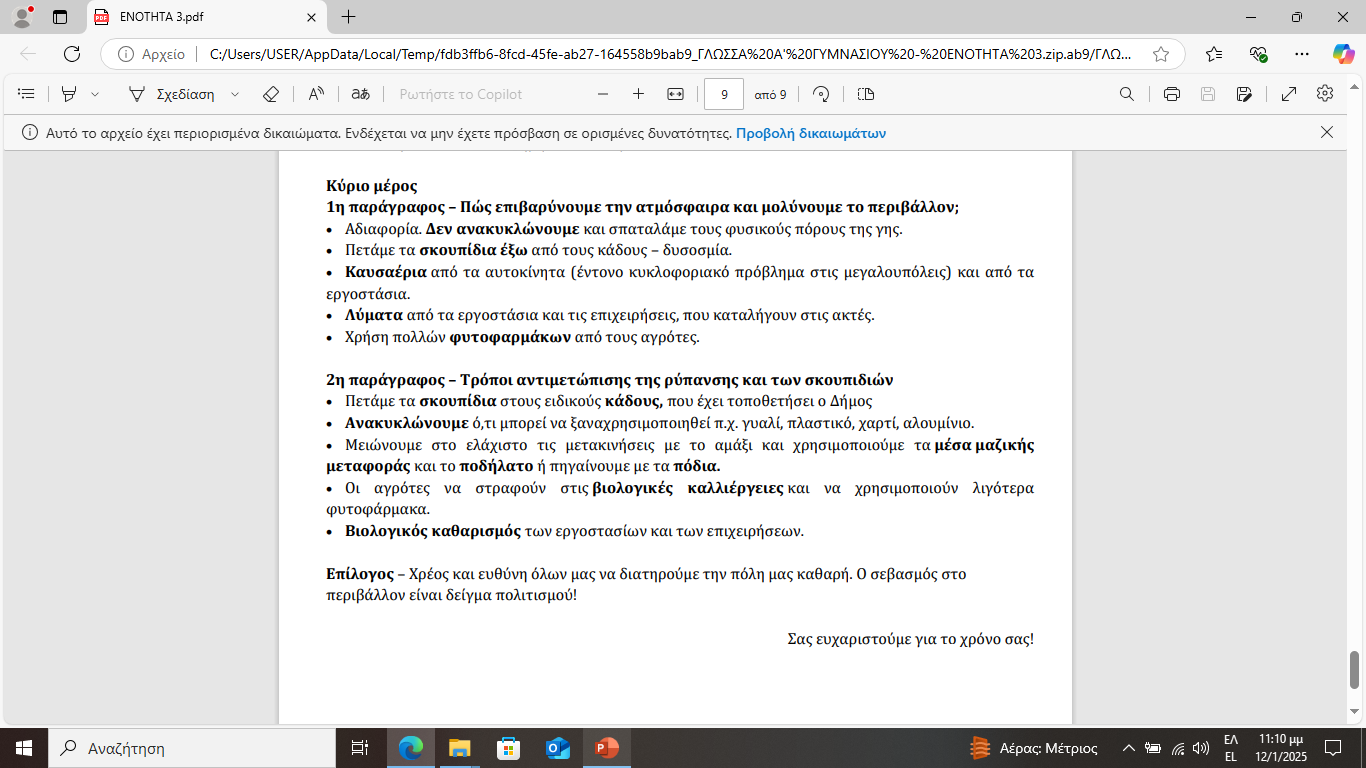 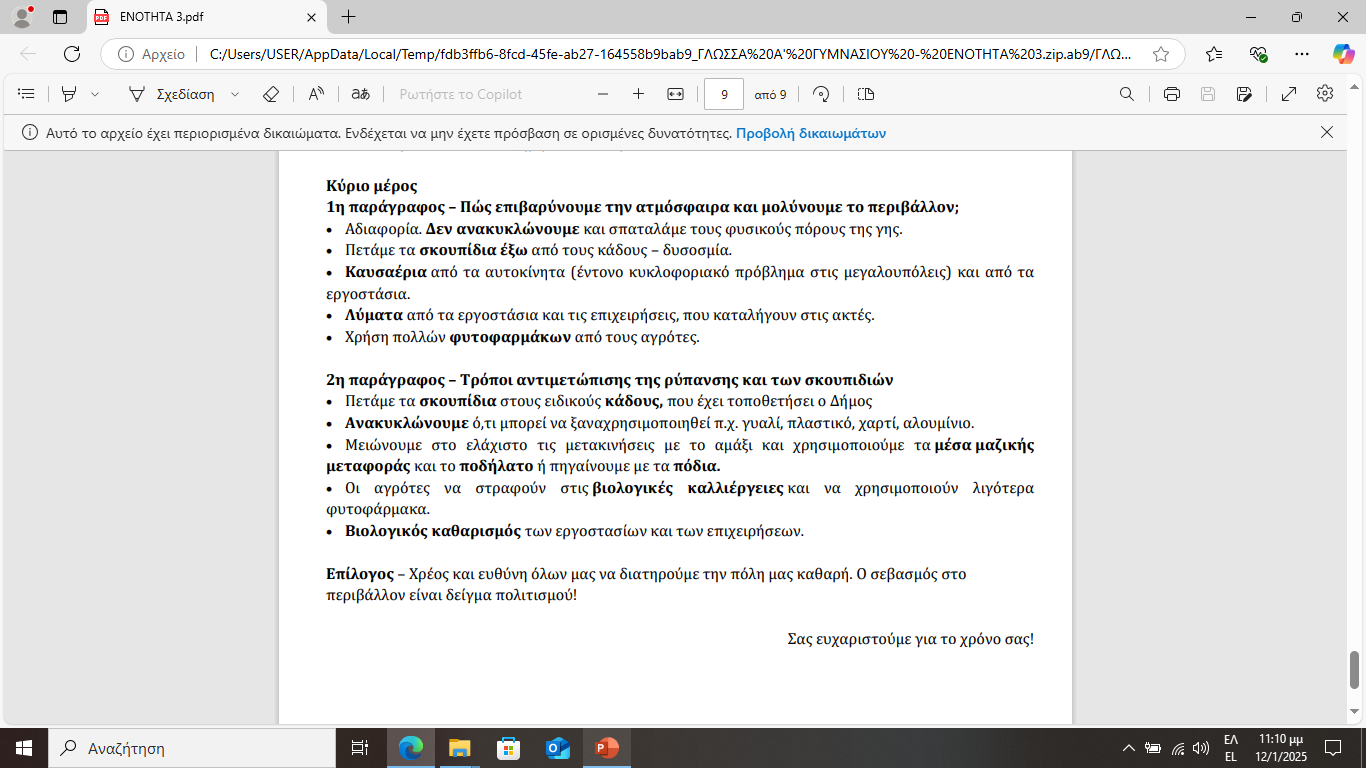